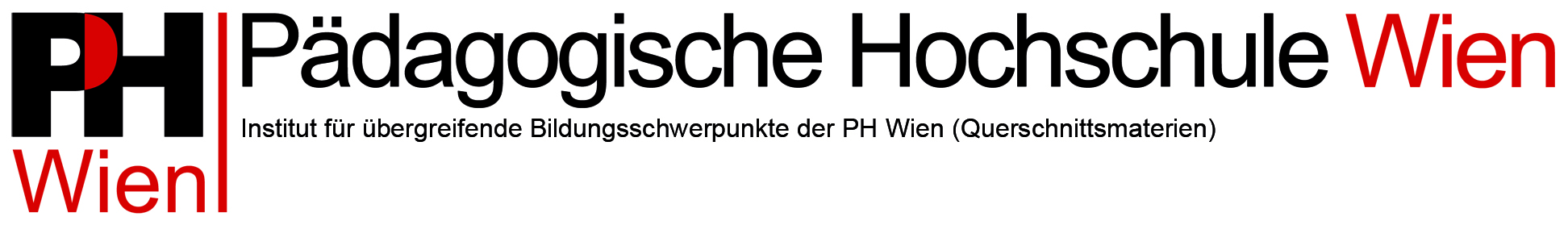 Abschlussfeier mit Verleihung des ZertifikatsMuttersprachlicher Unterricht: Erstsprachen unterrichten im Kontext von MigrationStudienkennzahl: 720 696Lehrgang – 30 ECTS
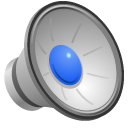 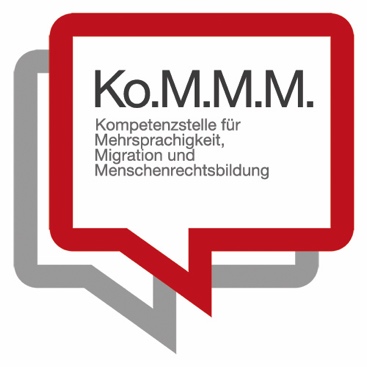 LehrgangsleitungHS-Prof. OStR Mag. Dr. Elisabeth FurchProf. Mag. Dr. Rainer Hawlik, BEdKompetenzstelle Mehrsprachigkeit, Migration und Menschenrechtsbildung (Ko.M.M.M.)
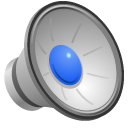 Eröffnung des Lehrgangs, Juli 2017
Zitate aus Reflexionen, Fotos vom 4. bundesweiten Lehrgang
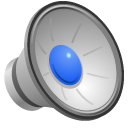 Aus den Portfolios der Teilnehmer*innen
“Im Kopf blieb mir auch das Zitat: ‘Ohne soziale und kulturelle Aspekte funktioniert das Lernen nicht’. Ich kann diesen Satz nur unterstreichen und versuche dahingehend meinen Unterricht zu gestalten.”
Zitate aus Reflexionen, Fotos vom 4. bundesweiten Lehrgang
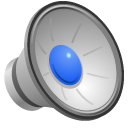 Modul 1
Zitate aus Reflexionen, Fotos vom 4. bundesweiten Lehrgang
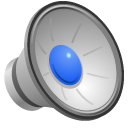 Aus den Portfolios der Teilnehmer*innen
“Sehr empfehlenswert war für mich die Arbeit mit konkreten Beispielen, vor allem bei den Demonstrationen der Wiener Kollegen und Kolleginnen. Es gab viele Impulse und Empfehlungen, wie kann man Inhalte leichter und besser an die Kinder vermitteln kann.”
Zitate aus Reflexionen, Fotos vom 4. bundesweiten Lehrgang
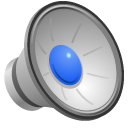 Modul 1
Zitate aus Reflexionen, Fotos vom 4. bundesweiten Lehrgang
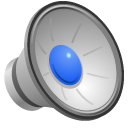 Aus den Portfolios der Teilnehmer*innen
“Ich freue mich immer besonders, etwas Neues kennenzulernen, um es eventuell in meinem Unterricht einzusetzen.”
Zitate aus Reflexionen, Fotos vom 4. bundesweiten Lehrgang
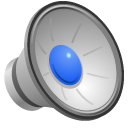 Modul 2
Zitate aus Reflexionen, Fotos vom 4. bundesweiten Lehrgang
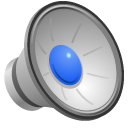 Aus den Portfolios der Teilnehmer*innen
“Die unterschiedlichen und instruktiven Übungen bzw. Aktivitäten von den vier Fertigkeiten (Hören, Schreiben, Sprechen, Lesen) waren sehr praxisbezogen.”
Zitate aus Reflexionen, Fotos vom 4. bundesweiten Lehrgang
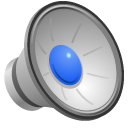 Modul 5
Zitate aus Reflexionen, Fotos vom 4. bundesweiten Lehrgang
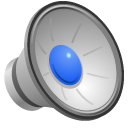 Aus den Portfolios der Teilnehmer*innen
“Eine wichtige Botschaft habe ich mir mitgenommen: Je mehr Impuls und Ansprache sowie direkte sinnliche Erfahrungen im Hier und Jetzt das Kind bekommt, desto mehr können sich seine Sprachen entwickeln.”
Zitate aus Reflexionen, Fotos vom 4. bundesweiten Lehrgang
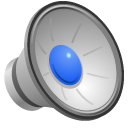 Zitate aus Reflexionen, Fotos vom 4. bundesweiten Lehrgang
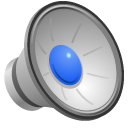 Aus den Portfolios der Teilnehmer*innen
“Spiele, Musik und Körpersprache für den Unterrichts haben gezeigt, wie Aktivitäten wirksam gemacht werden können. So werden sinnstiftende Aktivitäten spannend und für die Kinder erfahrbar. Der Besuch in der Bibliothek war auch sehr angenehm und lehrreich.”
Zitate aus Reflexionen, Fotos vom 4. bundesweiten Lehrgang
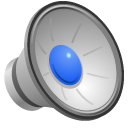 Modul 5
Zitate aus Reflexionen, Fotos vom 4. bundesweiten Lehrgang
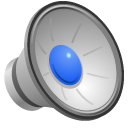 Stadtbibliothek Wien
Zitate aus Reflexionen, Fotos vom 4. bundesweiten Lehrgang
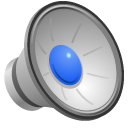 Sprachenporträts in der Stadtbibliothek
Zitate aus Reflexionen, Fotos vom 4. bundesweiten Lehrgang
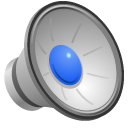 Zitate aus Reflexionen, Fotos vom 4. bundesweiten Lehrgang
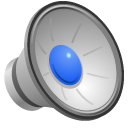 Aus den Portfolios der Teilnehmer*innen
“Ich habe eine Menge an Methoden erlernt, die ich gezielt im Unterricht einsetzen kann. Weiters wie ich einer Schülerin oder einem Schüler beibringen kann, einen Text zu verstehen und wichtige Informationen herauszufiltern, besonders beim Lesen und Schreiben.”
Zitate aus Reflexionen, Fotos vom 4. bundesweiten Lehrgang
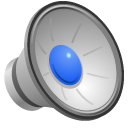 Zitate aus Reflexionen, Fotos vom 4. bundesweiten Lehrgang
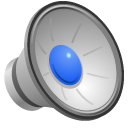 Aus den Portfolios der Teilnehmer*innen
“Bei allen sechs Modulen haben wir vieles gelernt, was wir in Zukunft als Muttersprachenlehrer/innen verwenden können. In diesem Sinne möchten wir uns ganz herzlich bei allen Vortragenden bedanken.”
Zitate aus Reflexionen, Fotos vom 4. bundesweiten Lehrgang
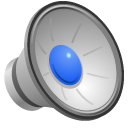 Modul 6 im Sprachförderzentrum Wien
Zitate aus Reflexionen, Fotos vom 4. bundesweiten Lehrgang
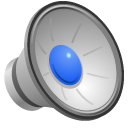 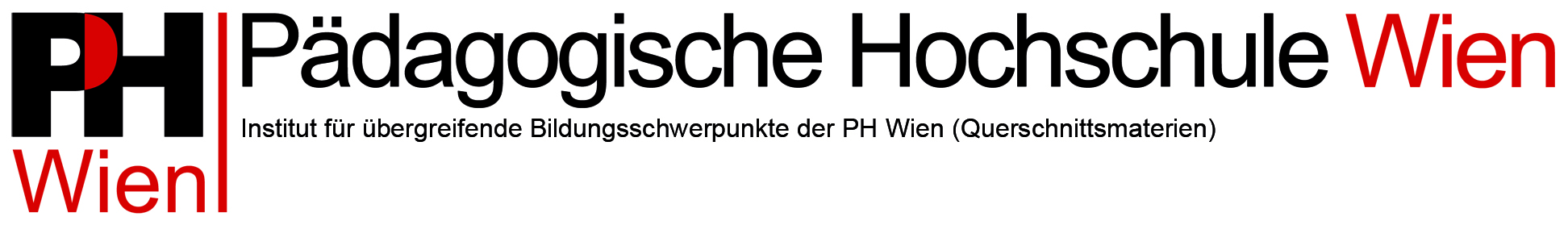 Abschlussfeier mit Verleihung des ZertifikatsMuttersprachlicher Unterricht: Erstsprachen unterrichten im Kontext von MigrationStudienkennzahl: 720 696Lehrgang – 30 ECTS
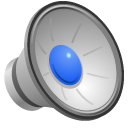